государственное бюджетное общеобразовательное учреждение Ростовской области
«Новошахтинская школа-интернат»
Формирование информационно-коммуникативной компетентности обучающихся в рамках реализация психопрофилактической программы «Безопасность в сети интернет»
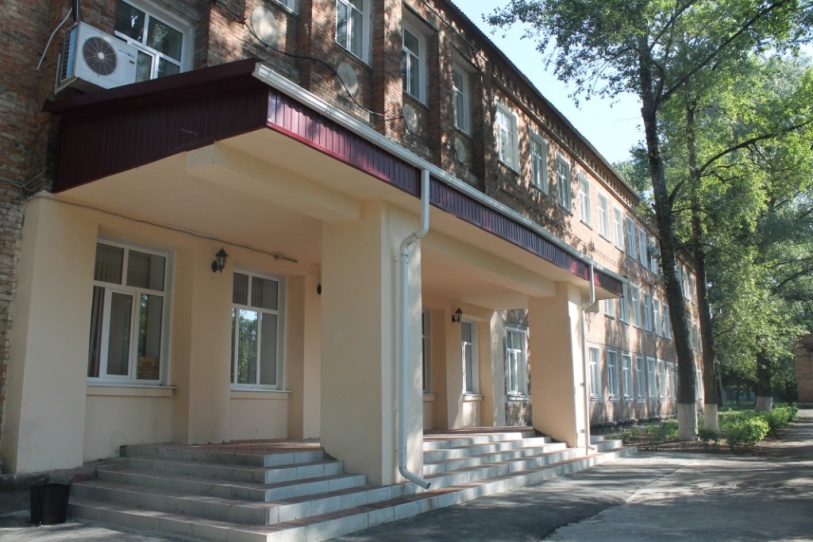 Кандидат педагогических наук  Аверьянова С.Ю.                                       
 Педагог-психолог Анацкая Ю.В.
Цель реализации программы
Формирование у подростков навыков безопасного поведения в интернет-пространстве, профилактика интернет-зависимости.
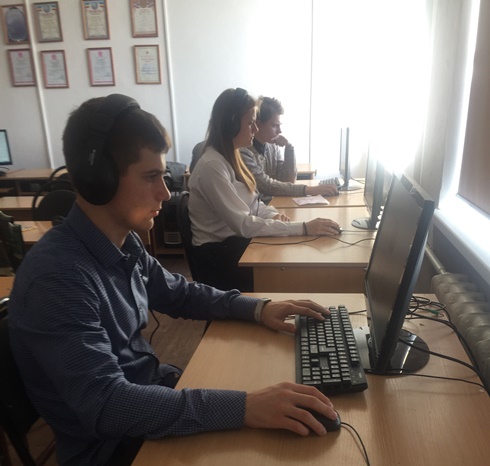 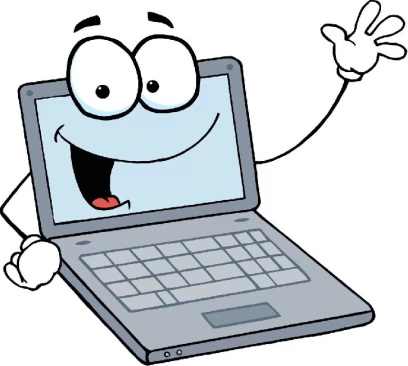 Программа рассчитана на детей среднего школьного возраста (10 лет) и подростков  до 15 лет и их родителей.
Важным моментом для семьи становится участие в открытых дискуссиях, а для родителей — заинтересованность в том, что ребенок делает и с кем использует Интернет
Форма и методы работы
занятия с элементами тренинга
Работа с родителями
Информирование родителей о способах защиты детей, от опасностей интернет-пространства
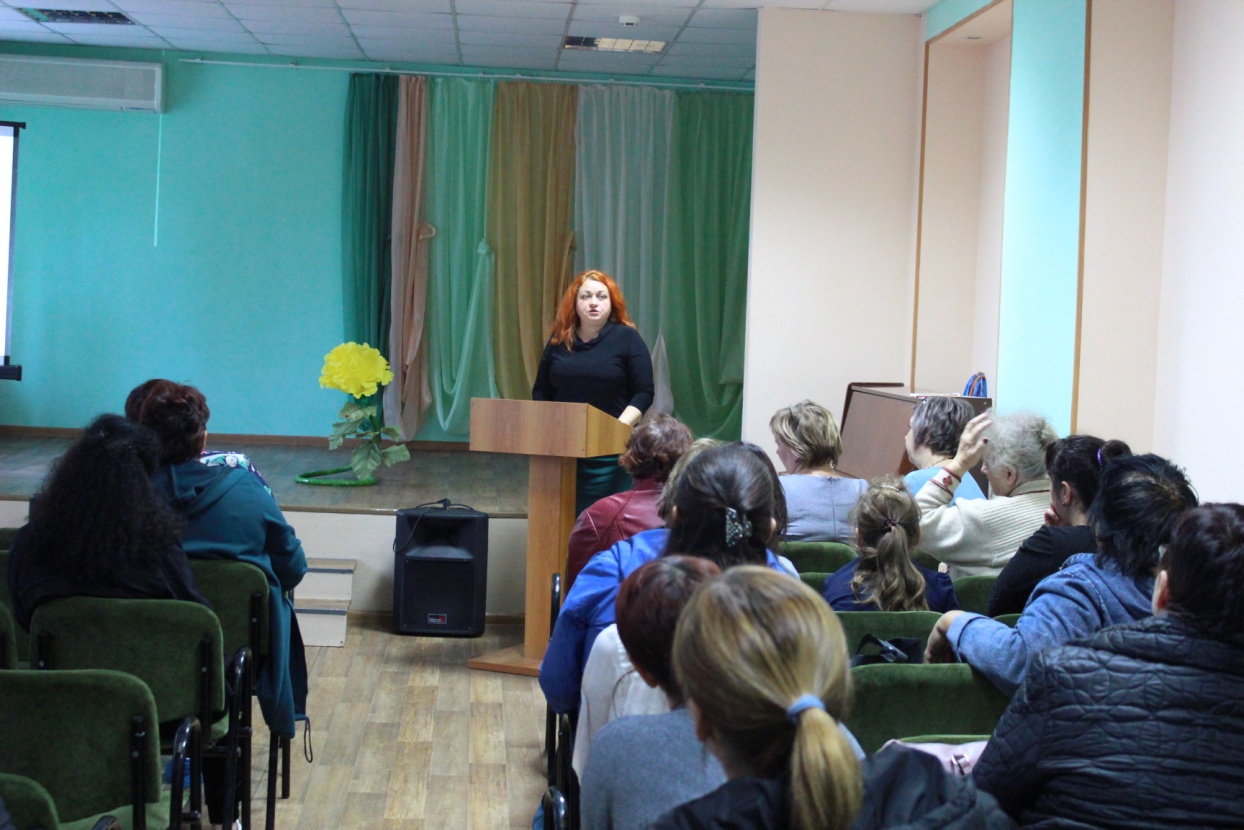 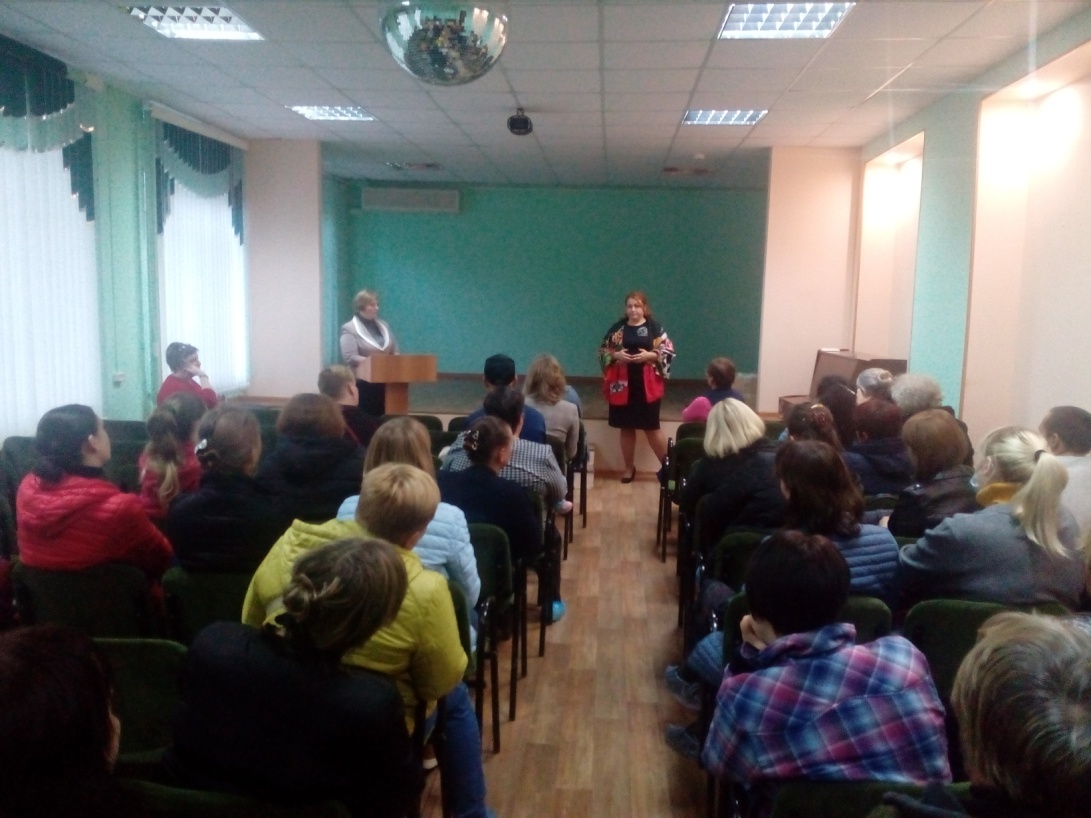 Работа с детьми
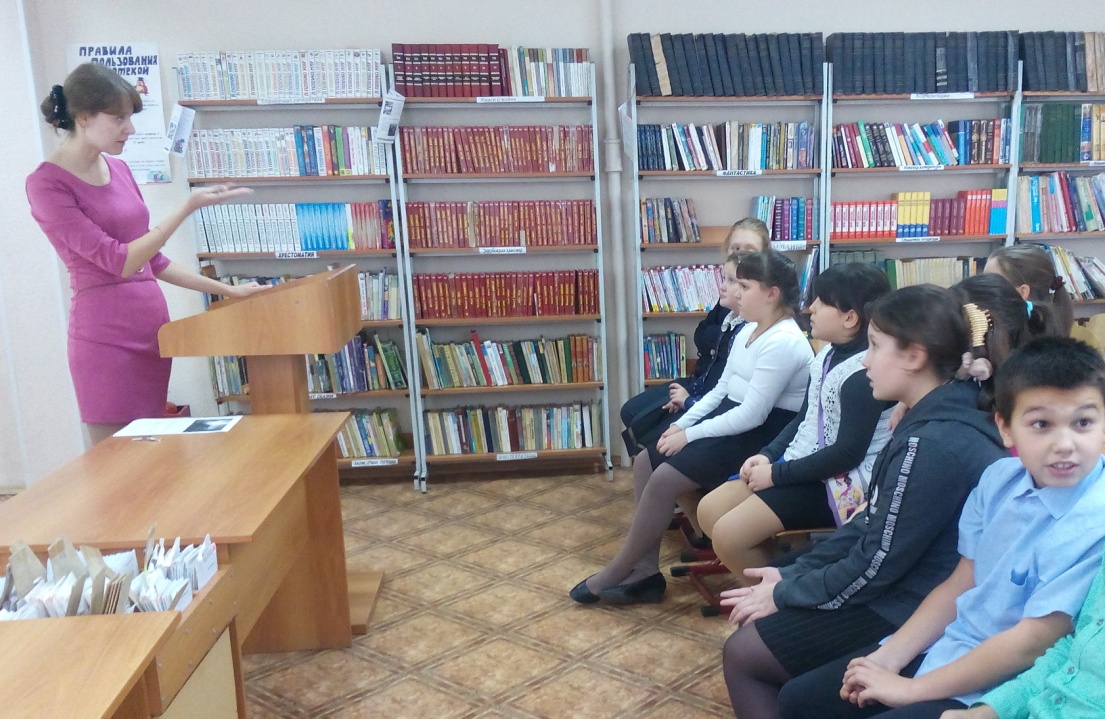 2018-2019 уч. год
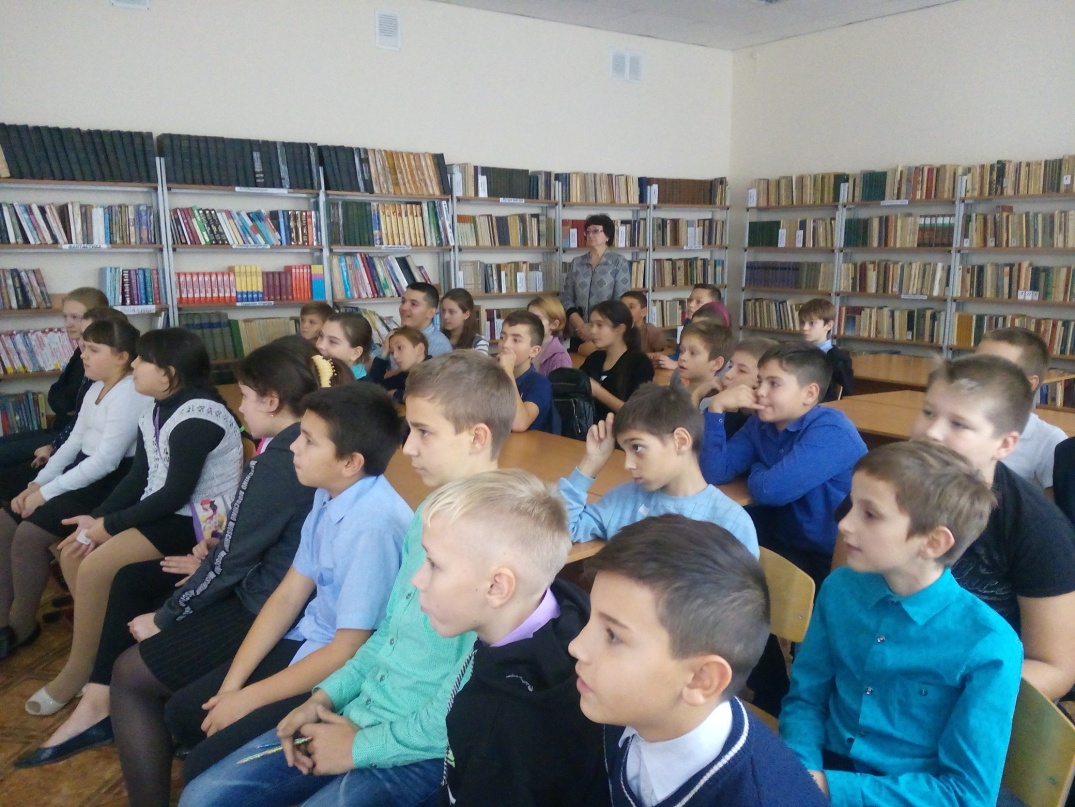 Работа с детьми уже в этом учебном году
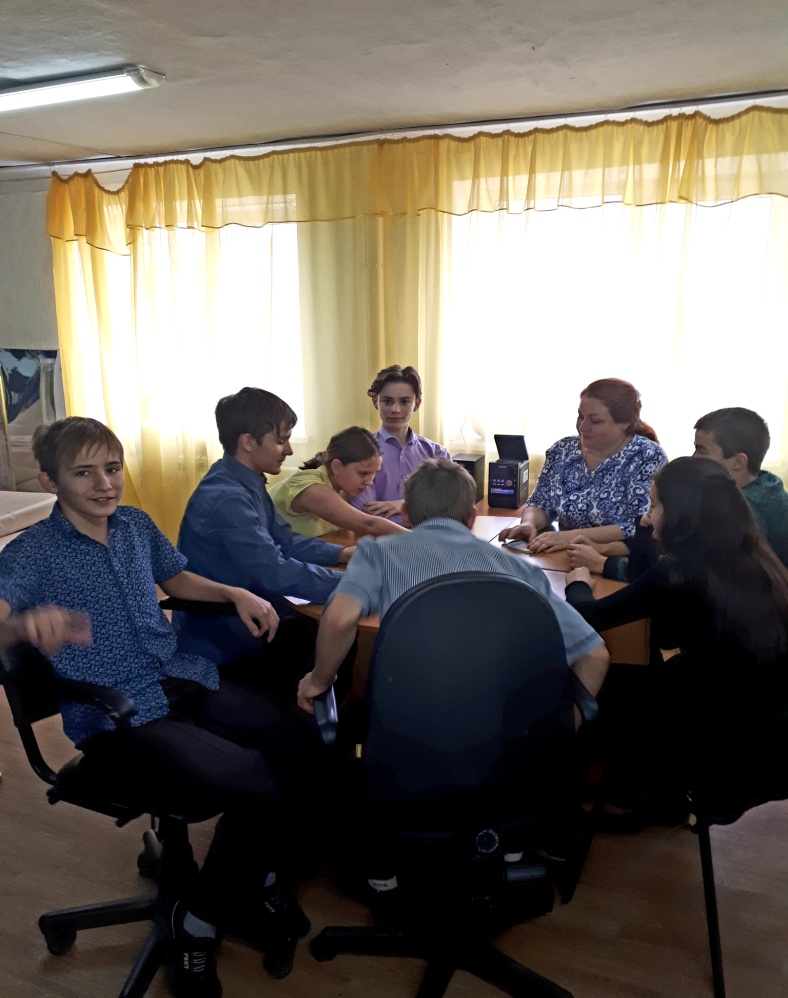 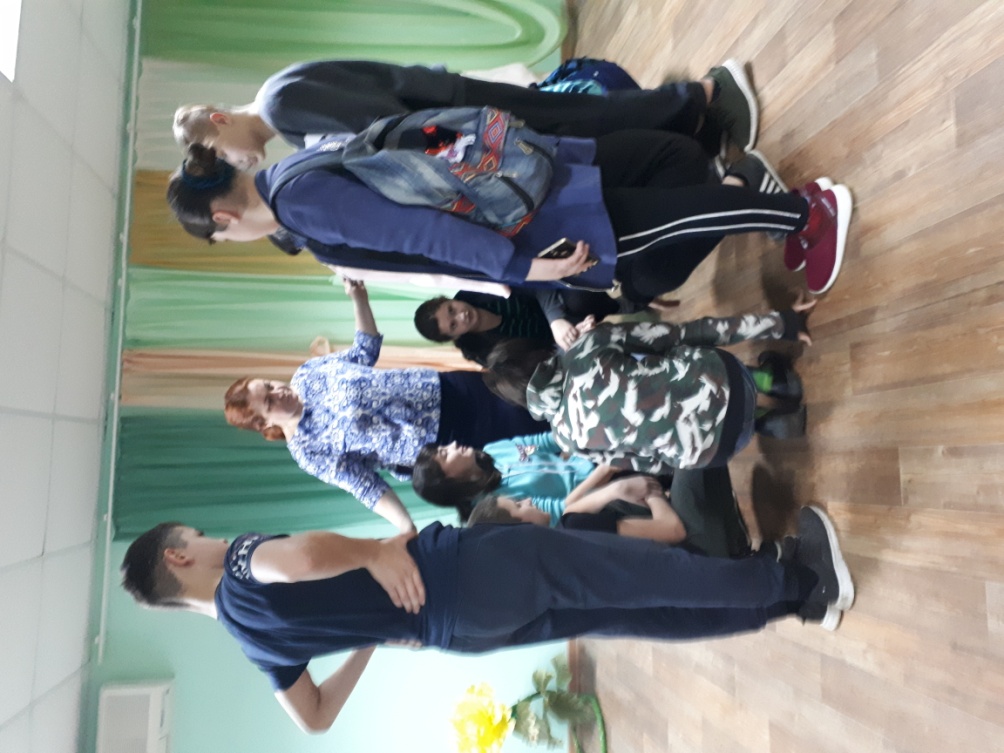 Ожидаемые результаты
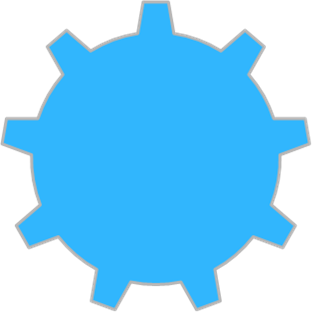 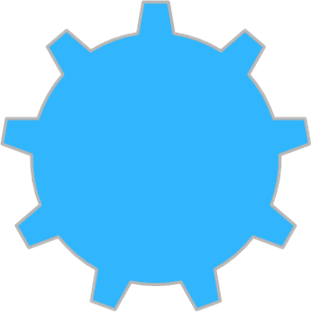 Стрессо-
устойчивость
Доверительные отношения с родителями
Эффективность
Если Ваш ребенок столкнулся с кибербуллингом
Вы можете обратиться по номеру телефона  8 800 25 000 15.
 «Безопасность детей в сети Интернет»  http://www.nestor.minsk.by/kg/2006/33/kg63308.html
«Этикет от А до Я» http://www.etiket.ru/contact/email.html
Соглашение о кодексе поведения в Интернете. http://www.microsoft.com/rus/protect/athome/children/famwebrules.mspx
Сайт «Ребенок в сети»
 http://www.detionline.ru/index.html
Спасибо за внимание !
Россия, Ростовская область, г.Новошахтинск, Харьковская, 8а
http://schol-internat.ucoz.ru
int33n@yandex.ru
8(86369) 2-38-58